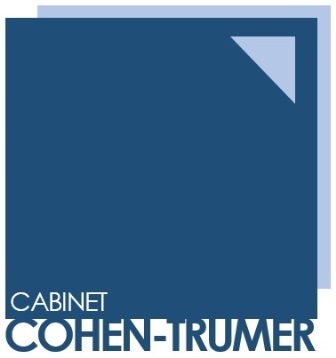 ACTUALITE JURISPRUDENTIELLE
Mickaël TRUMER
Avocat au Barreau de Paris
LOYERS COVID
Cass., 3e civ., 30 juin 2022 n°21-20.190 (Société ACTION c/ SCI FONCIERE SAINT-LOUIS
Cass., 3e civ., 30 juin 2022 n°221-20.127 (Société ODALYS c/ M. et Mme. X)
Cass., 3e civ., 30 juin 2022 n°21-19.889 (Société LA BOURSE DE L’IMMOBILIER c/ SCI LAFRAN

A noter :  Cass., com., 16 septembre 2014 n°13-20.306
	   Cass., 1er civ., 25 novembre 2020 n°19-21.060
	   Cass., 1er civ., 6 juillet 2022 n°21-11.310

Doctrine : Me Jehan-Denis BARBIER dans Administrer n°566, juillet 2022
	    Me Alain CONFINO sur Village de la Justice
	    Me Gilles HITTINGER-ROUX dans Sites Commerciaux n°320, juillet-août 2022
RESILIATION – CLAUSE RESOLUTOIRE
Cass., 3e civ., 13 avril 2022 n°21-15.336 

Cass., com., 18 mai 2022 n°20-22.164 
-> Cass., com., 15 janvier 2020 n°17-28.127 

Cass., 3e civ., 11 mai 2022 n°19-13.738 
-> Cass., 3e civ., 1er février 2018 n°16-29.054
-> Cass., 3e civ., 24 janvier 2019 n°17-11.010
-> Cass., 3e civ., 14 novembre 2007 n°06-16.063
BAIL DEROGATOIRE
Cass., 3e civ., 11 mai 2022 n°21-15.389
FIXATION DU LOYER DANS LE CADRE DU RENOUVELLEMENT
Cass., 3e civ., 11 mai 2022 n°20-21.651, 20-21.652 et 20-21.689
-> Cass., 3e civ., 6 octobre 2016 n°15-12.606 

Cass., 3e civ., 13 avril 2022 n°19-24.1068
FIXATION INITIALE DU LOYER
Cass., 3e civ., 22 juin 2022 n°21-16.042
DEFAUT DE DELIVRANCE
Cass., 3e civ., 1er juin 2022 n°21-11.602
TRAVAUX – REMISE EN ETAT
Cass., 3e civ., 21 avril 2022 n°21-14.036
-> Cass., 3e civ., 13 juillet 2005 n°04-13.764 

Cass., 3e civ., 11 mai 2022 n°21-16.348
 -> Cass., 3e civ., 8 avril 2015 n°14-14.385

 
Cass., 3e civ., 22 juin 2022 n°20-20.844
INDEMNITE D’EVICTION
Cass., 3e civ., 22 juin 2022 n°21-13.153

TJ de PARIS, 18e Chambre, 16 juin 2022 n°19/05802
-> La Correspondance de L’Enseigne n°1616, 29 août 2022
DESTINATION CONTRACTUELLE
CA PARIS, Pôle 5 Chambre 3, 6 juillet 2022 n°20/12266